How to use ADVA
A step-by-step guide by The Sustainability Learning Lab
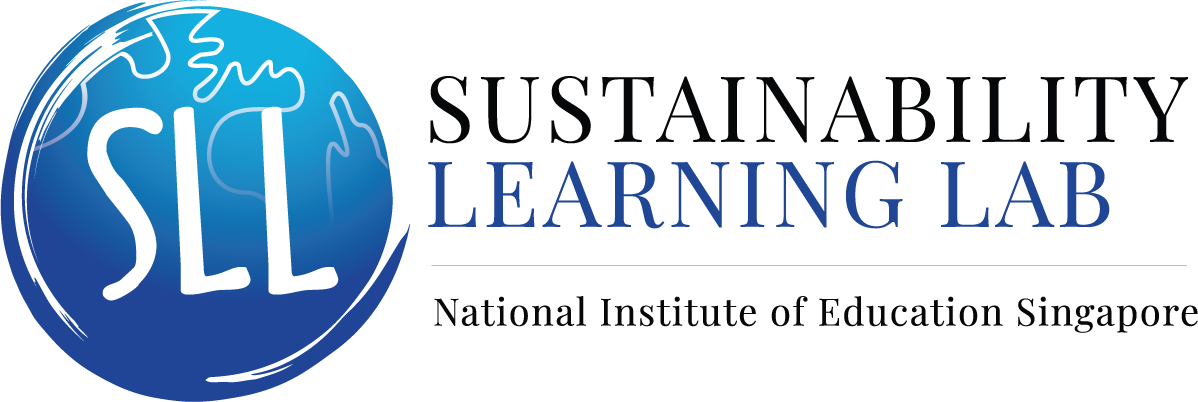 Download Adva
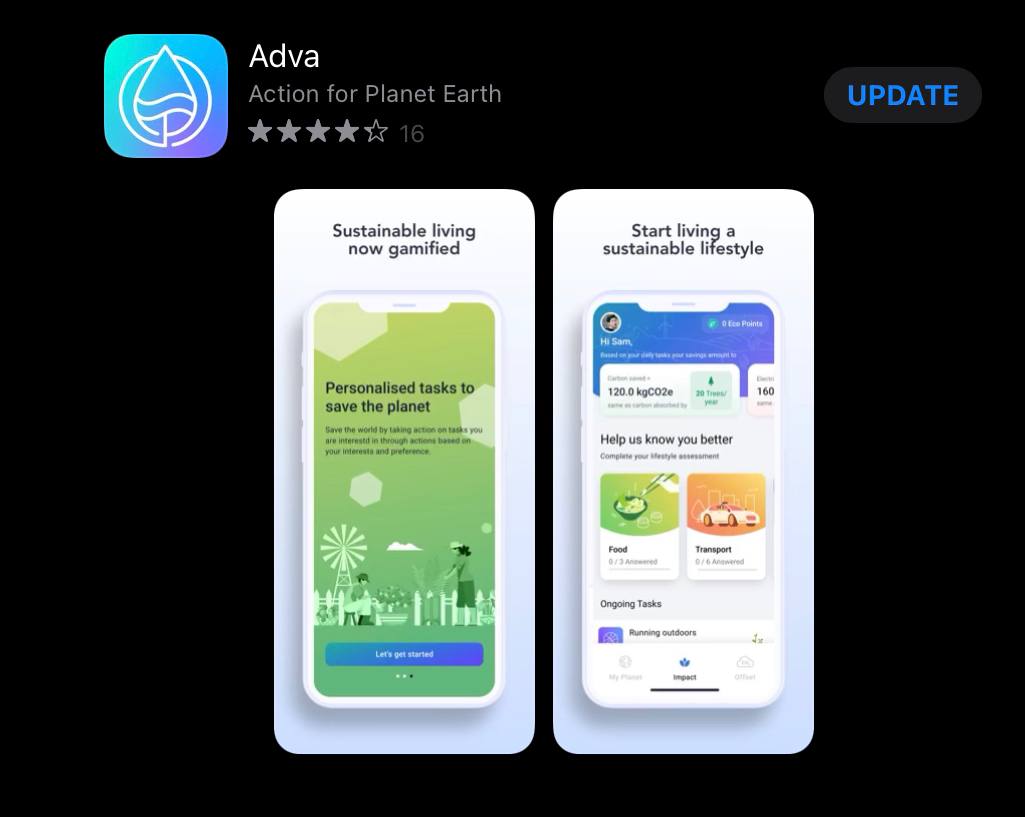 Available for IOS and Android
2. Create an account
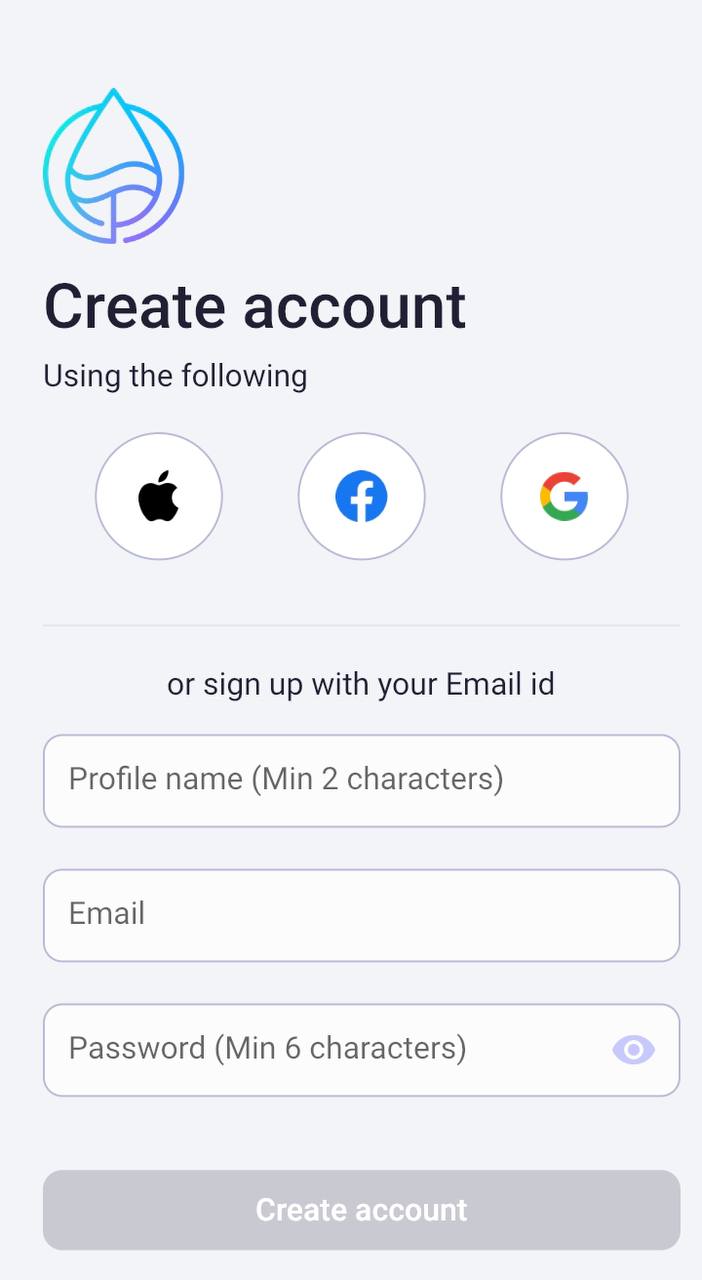 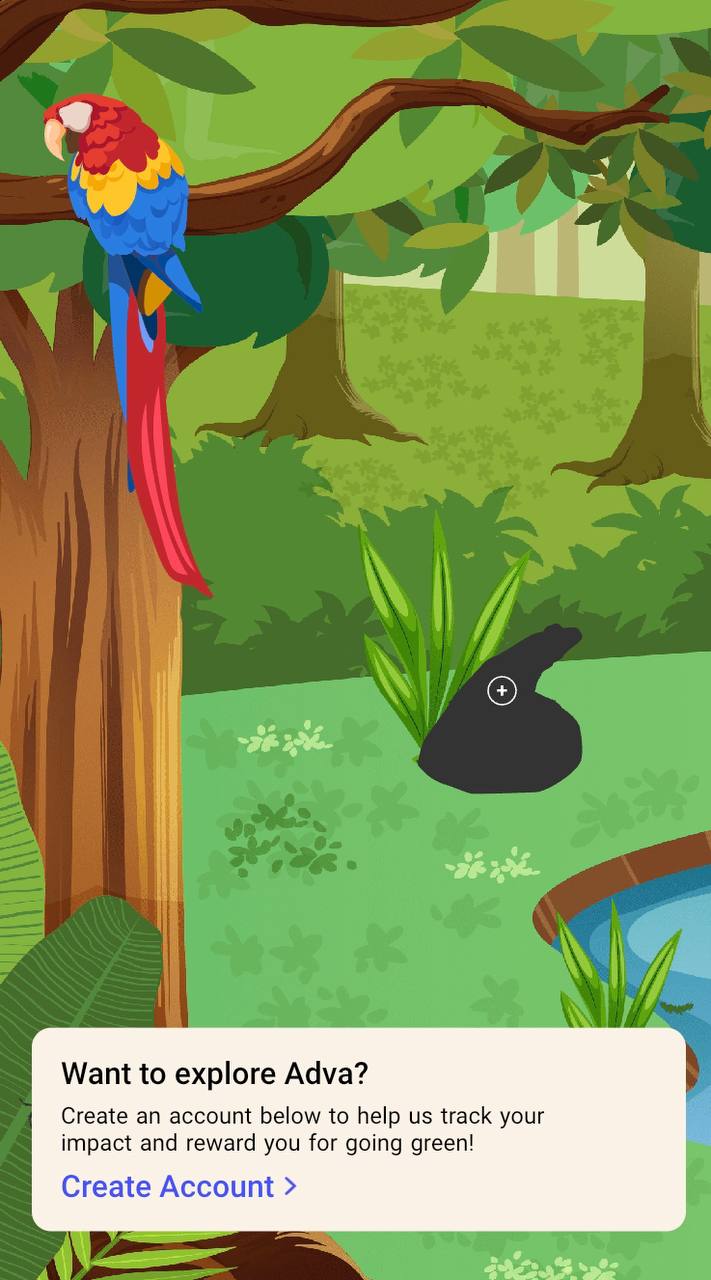 Go through the tutorial 
 
Click “Create Account”
3. Complete Lifestyle Assessment
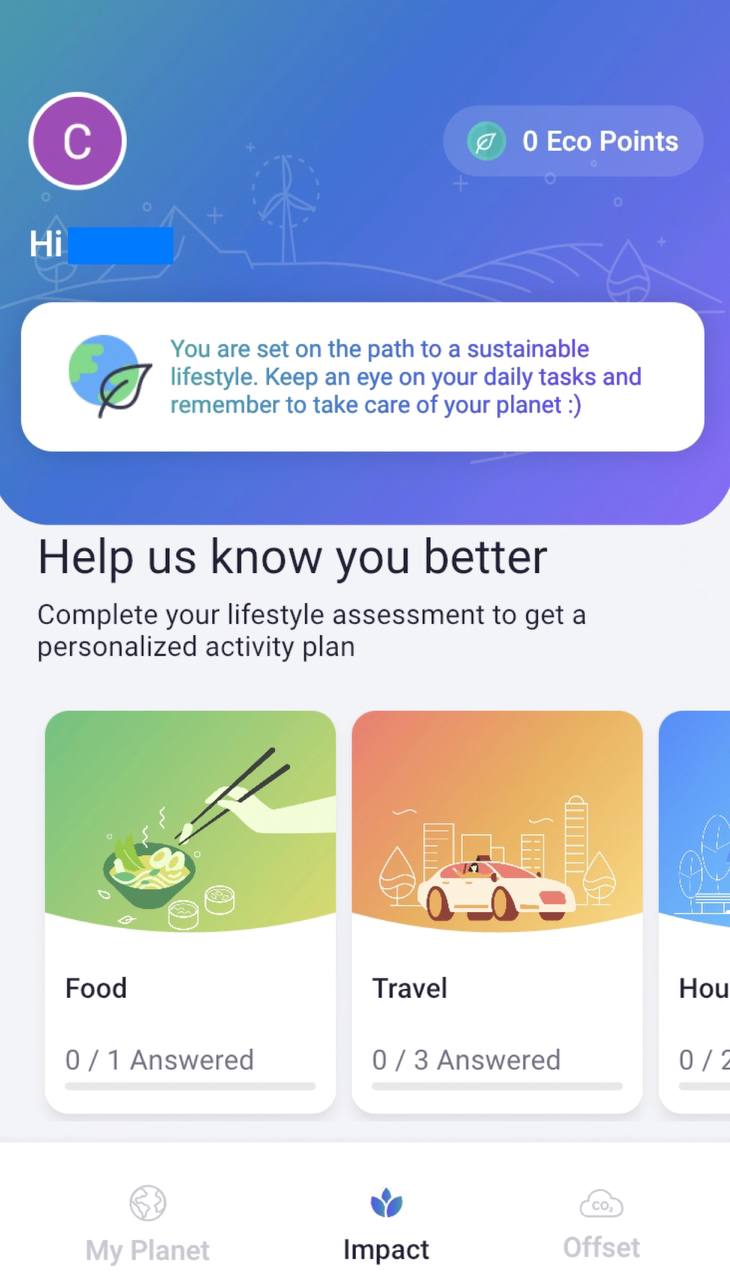 Go through the tutorial
  
Click on each quiz 

Ensure that you have completed all 4 assessments
If you wish to edit or make changes to your assessment(s):  
Click on “Profile”

Click on “My Lifestyle Assessment” to reattempt the lifestyle assessment(s)
4. View your carbon footprint
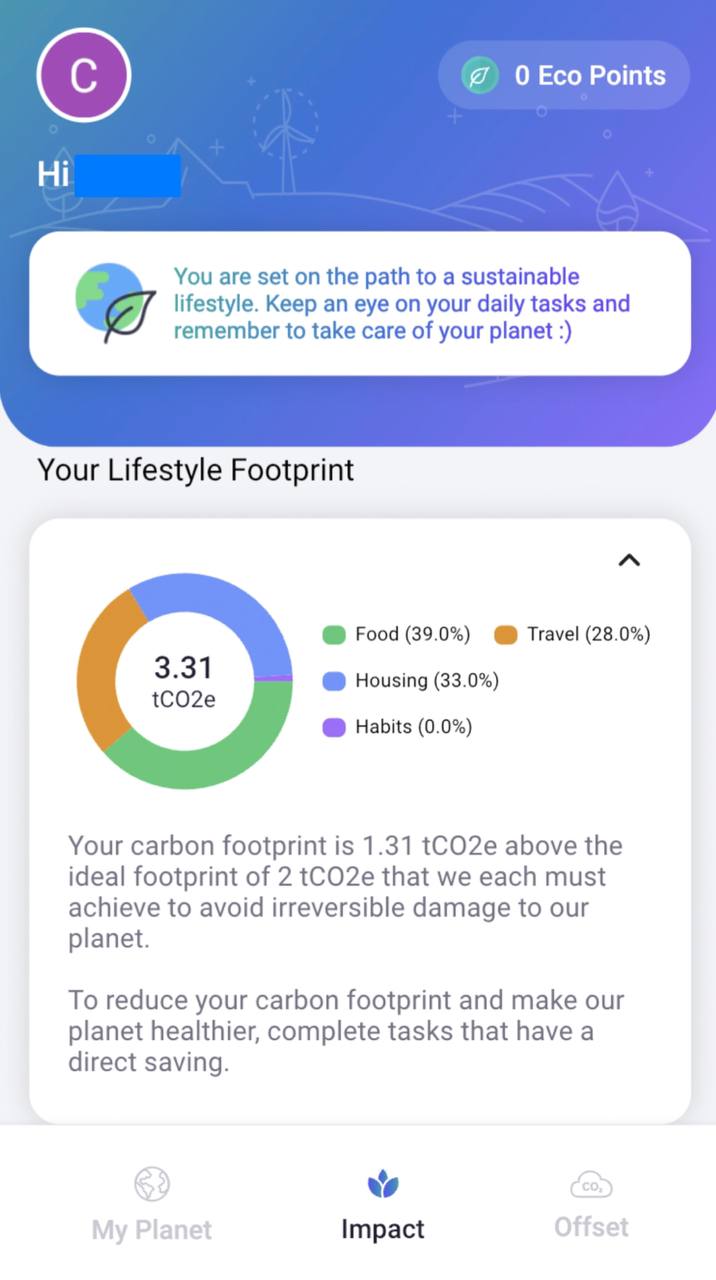 Click on “Impact”
5. Accessing tasks
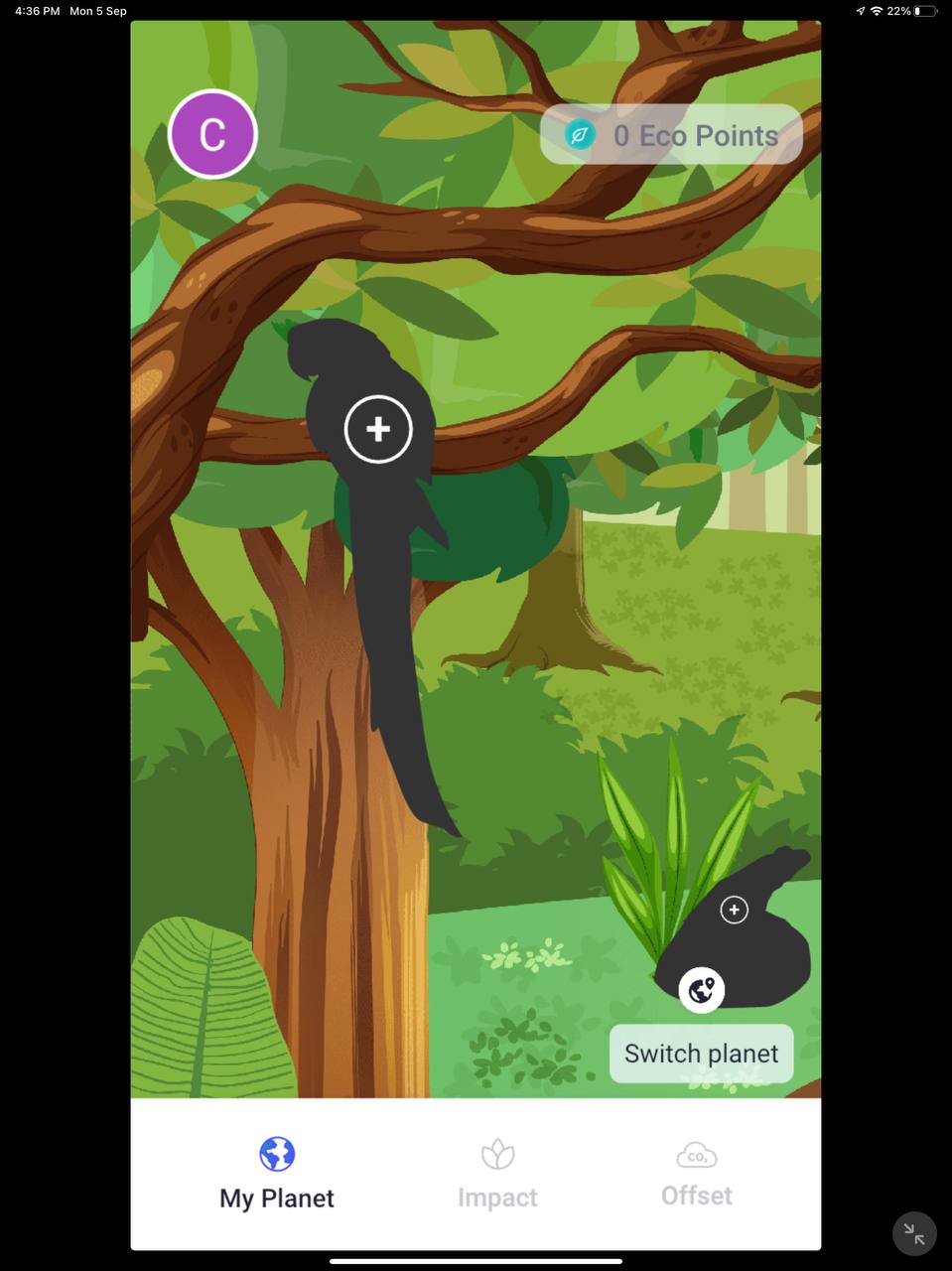 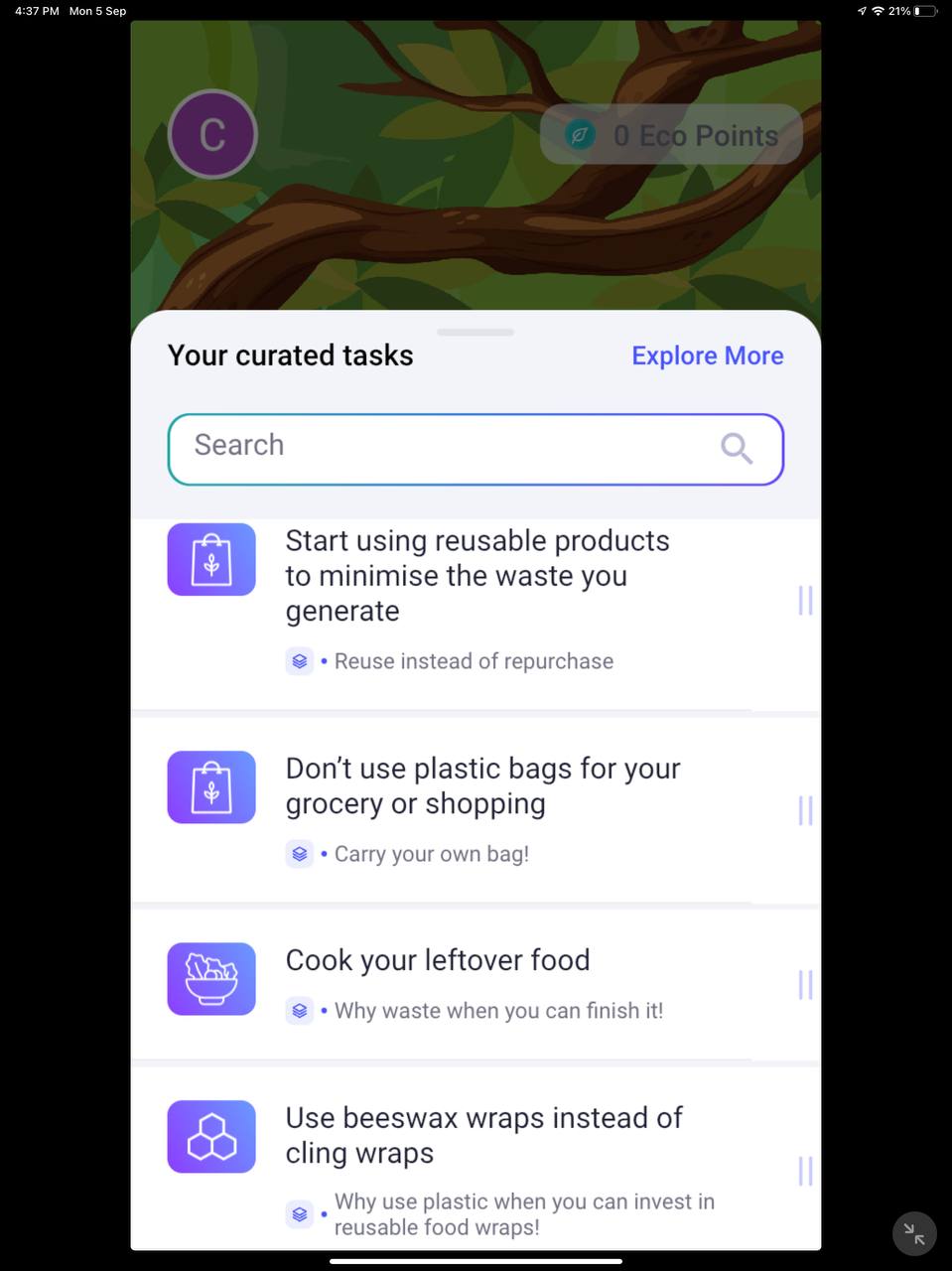 Click on “My Planet”

Click on any animal silhouette to browse through the curated tasks
6. Selecting a task
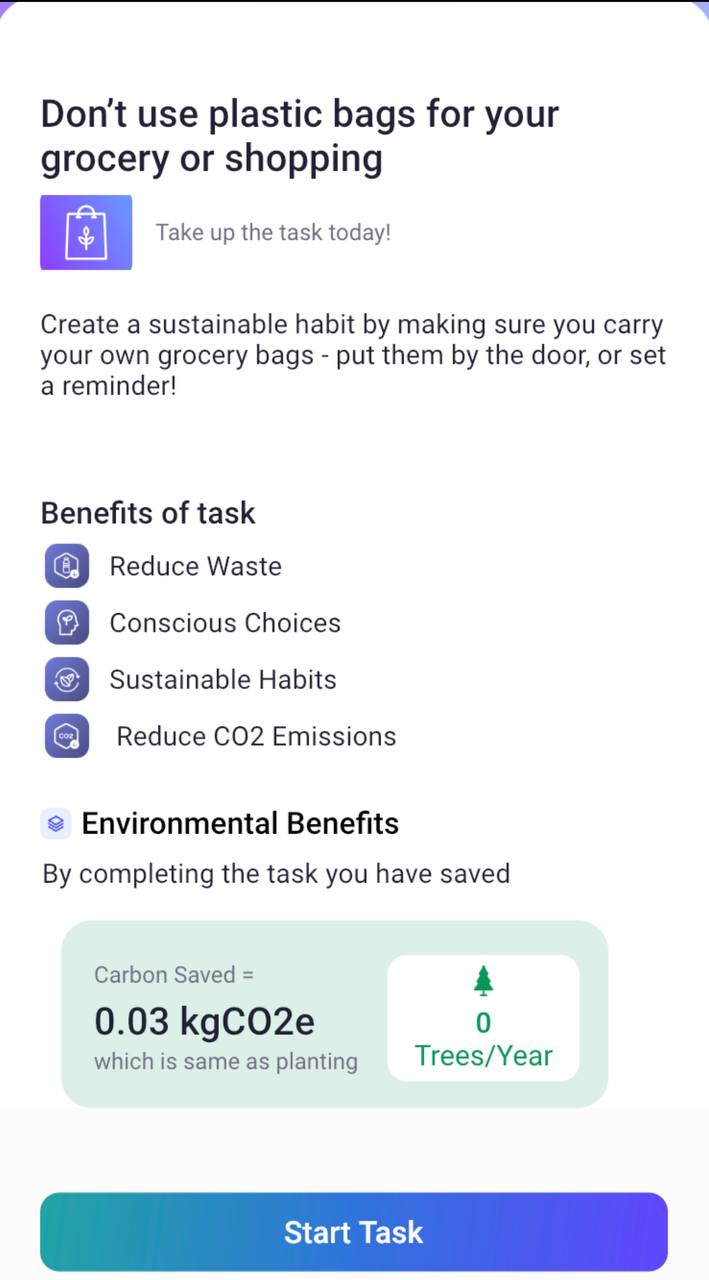 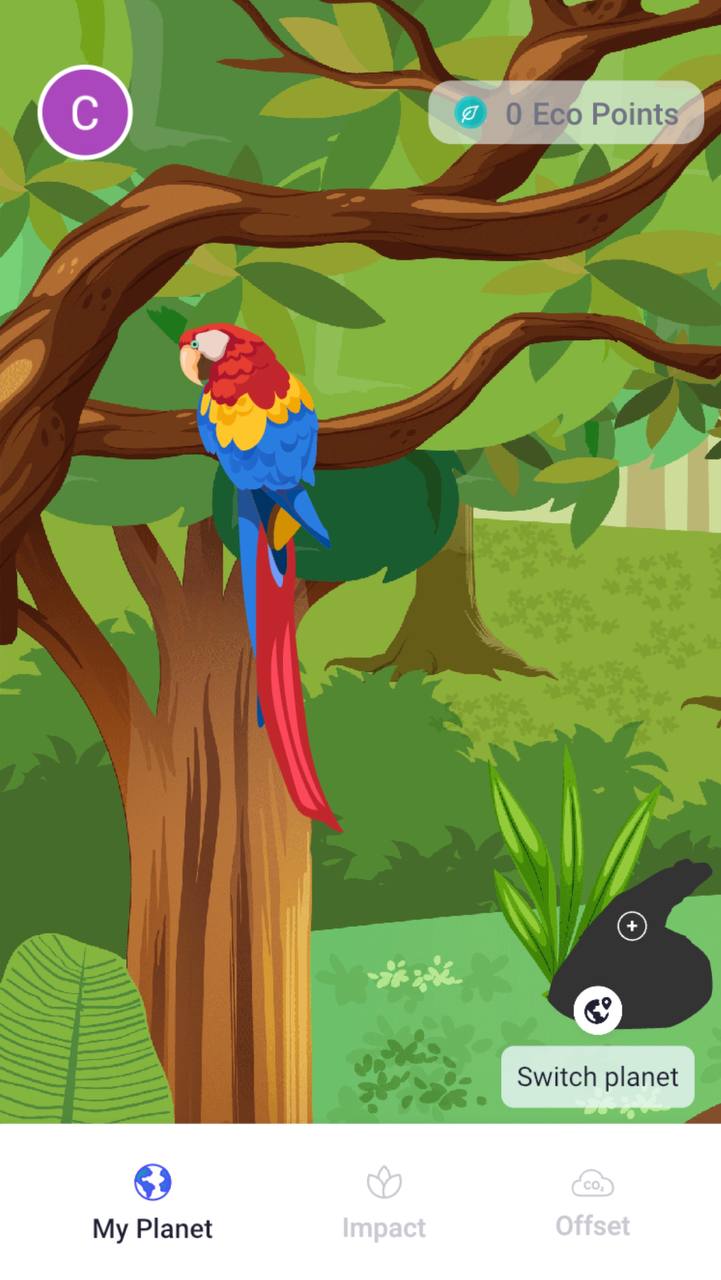 Click on a task to view its potential environmental  benefits 

Click “Start task” to begin task 

The silhouette will be filled up after the task is completed
6. Browsing Offset projects
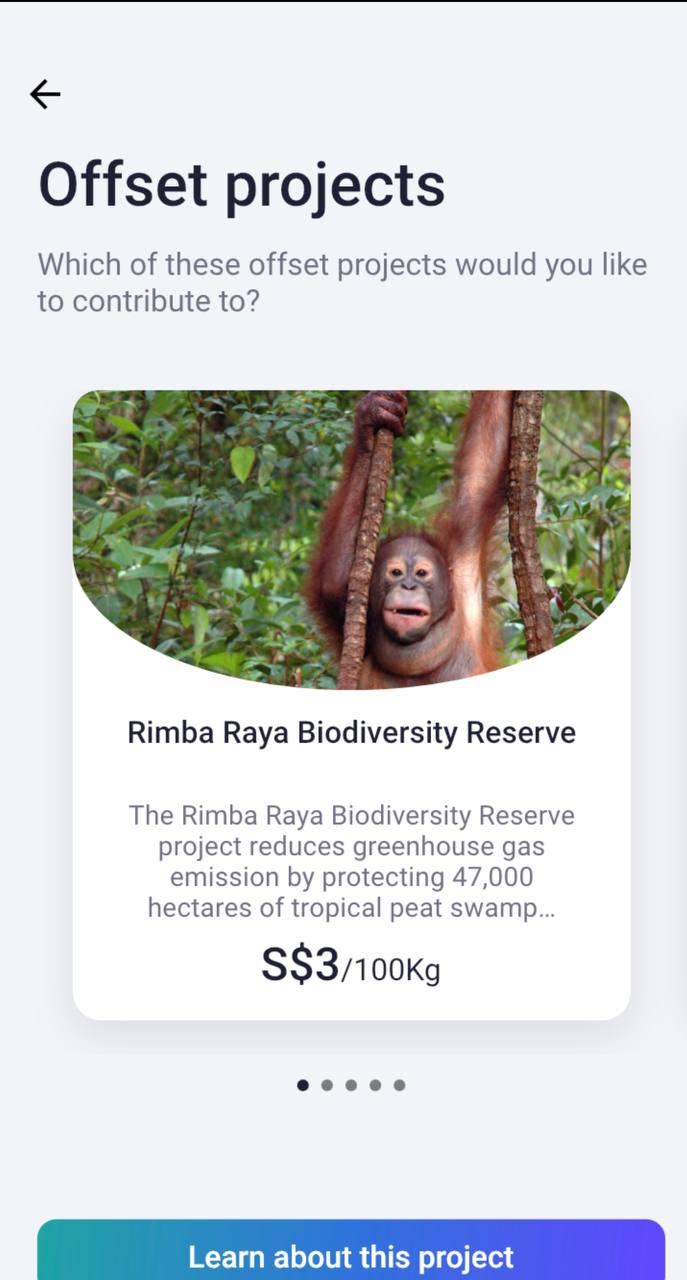 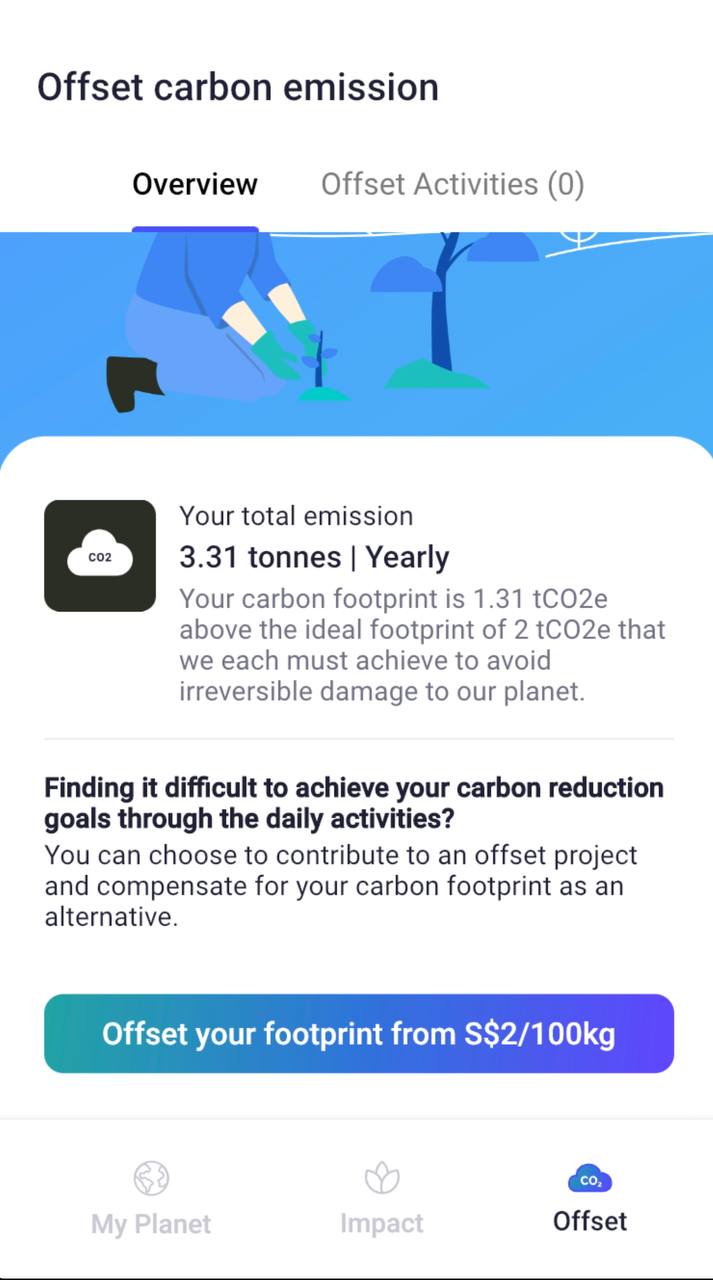 Click on “Offset”

Click “Learn about this Project” to know more about the project’s positive environmental impacts
Credits
Please retain this slide for credits

This curriculum resource was created by Colin Leong using screenshots from Adva